Протокол BGP
Смирнов Георгий Л4113с
Модель OSI
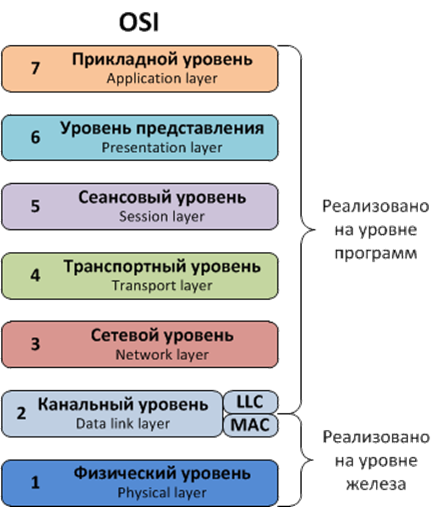 Архитектура SDN
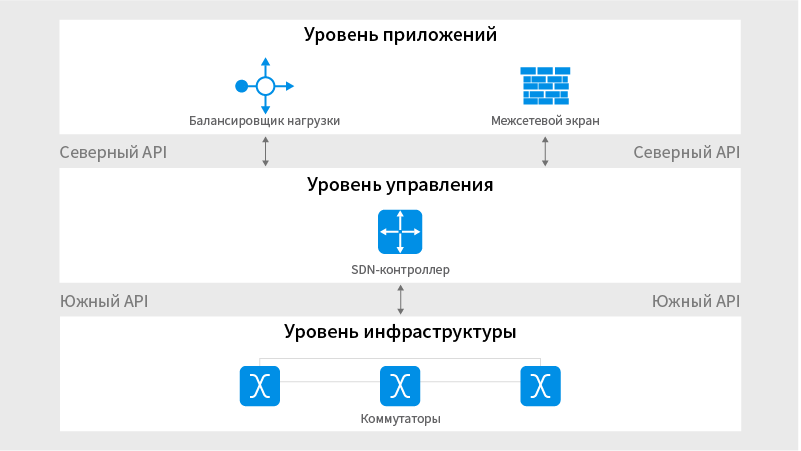 BGP находится на уровне управления.
BGP – Border gateway protocol
Автономные системы
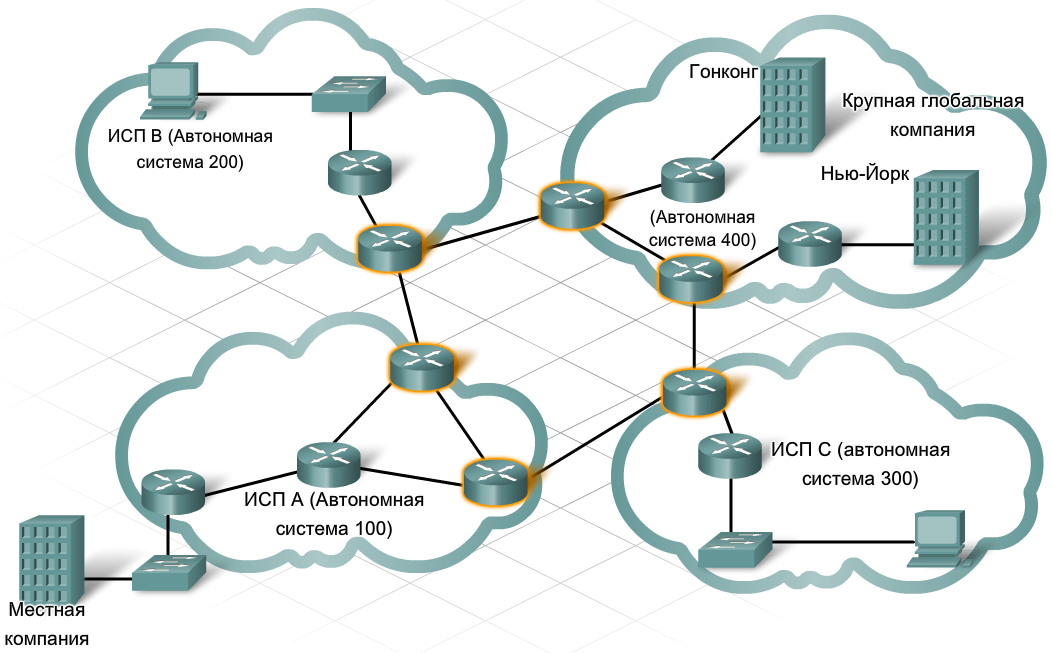 BGP поддерживает каждую автономную систему для выполнения следующих задач:
Поиск наилучшего маршрута
Изменения в сетевом подключении
Администрирование сетевых политик
Добавление уровня сетевой безопасности
Применение в сетях SDN
Политики маршрутизации и управление трафиком
Интеграция с внешними сетями
Автоматизация и динамическая настройка
Гибкая маршрутизация и управление трафиком
Спасибо за внимание!